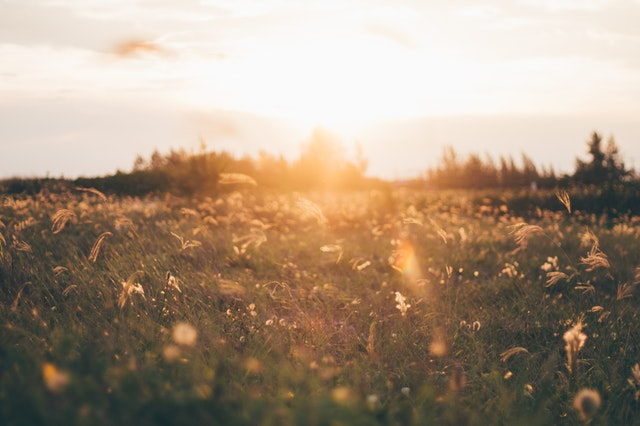 28 Pay careful attention to yourselves and to all the flock, in which the Holy Spirit has made you overseers, to care for the church of God, which he obtained with his own blood. 29 I know that after my departure fierce wolves will come in among you, not sparing the flock; 30 and from among your own selves will arise men speaking twisted things, to draw away the disciples after them. 31 Therefore be alert, remembering that for three years I did not cease night or day to admonish every one with tears. 32 And now I commend you to God and to the word of his grace, which is able to build you up and to give you the inheritance among all those who are sanctified.
Acts 20:28-32
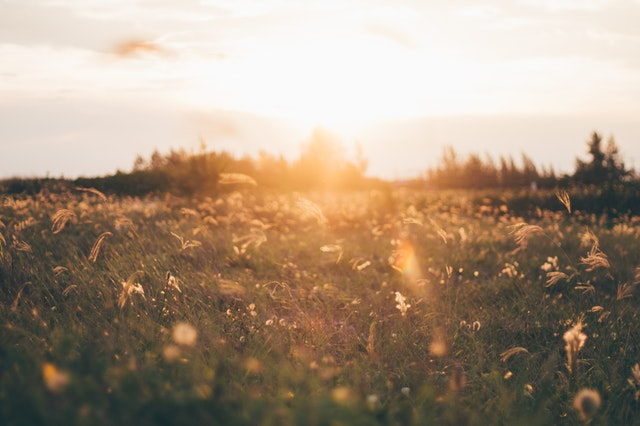 QUALIFIED
Potpourri of questions regarding the qualifications of elders
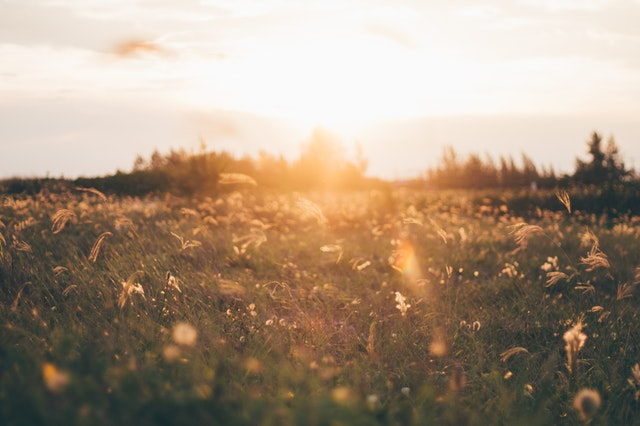 “Above reproach” does not mean perfect. It also does not mean that a man is held captive by the opinion of a few people. A church needs elders, but we might as well never try appointing anybody if we can’t get over the past.
Peter denied Jesus, but came back from that devastating, humiliating moment of cowardice.
The same is true of Paul, who committed more obvious, violent, long-lasting crimes against Jesus and His church (Ac. 9:5).
In fact, our failures can often be the foundation for some of our strongest attributes. Owning up to your past gives you perspective (1 Tim. 1:12-16).
ABOVE REPROACH
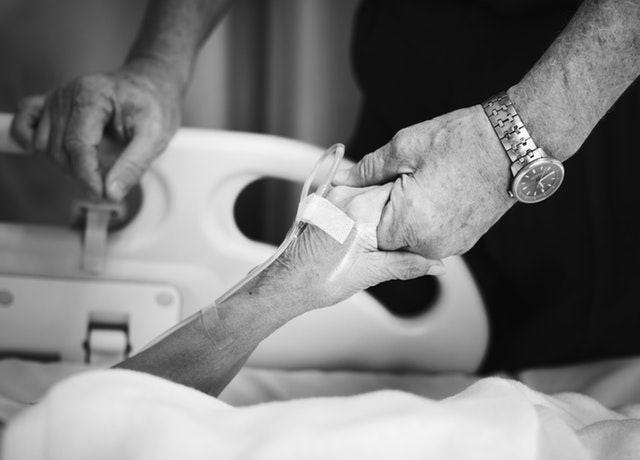 THE HUSBAND OF ONE WIFE
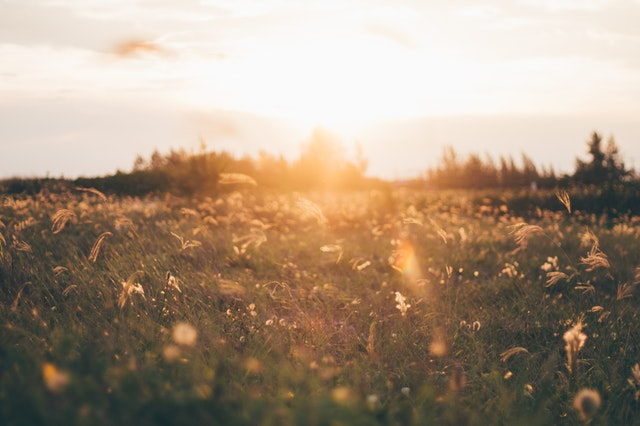 One of the most frequently debated qualifications is about elders and their children. According to Titus 1:6 an elder must have children who are regarded as faithful, not rebellious or accused of dissipation. 1 Timothy 3:4 says that an elder must manage his own household well, keeping his children under control.
Does “children” exclude men with only one child?  
Questions are often raised concerning what the term “faithful children” means, and in what way does this apply as an elder’s children get older and move out. Does “faithful” mean “a Christian”, as some assert? How many of his kids must be “faithful”? What about adult offspring?
HIS CHILDREN
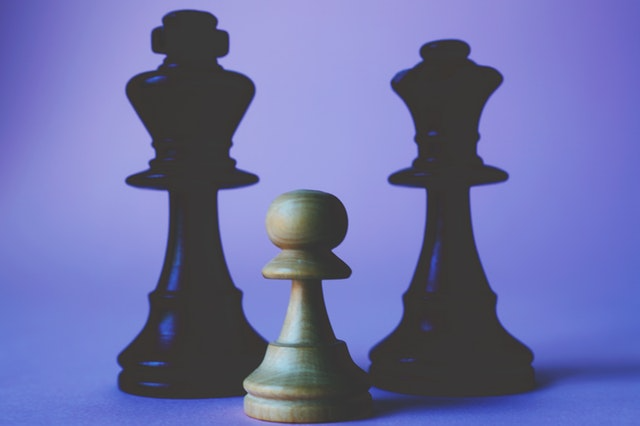 WHAT ABOUT MEN WITH JUST ONE CHILD?
Even in our own speech, it is common to use the plural in a way that is inclusive of the singular. “Children” is one or more (1 Timothy 5:4, 5:9-10, Genesis 21:7). One can just imagine the tongue-lashing Jesus would give to people who took a passage like 2 Corinthians 12:14 and played fast and loose with the plural/singular (remember Matthew 15:1-6)!
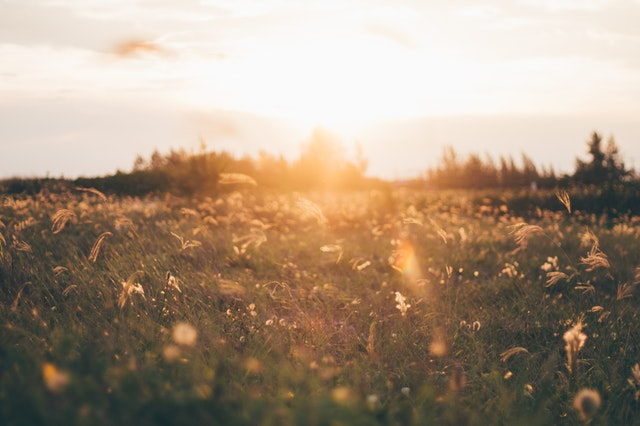 “FAITHFUL” OR “BELIEVE”?
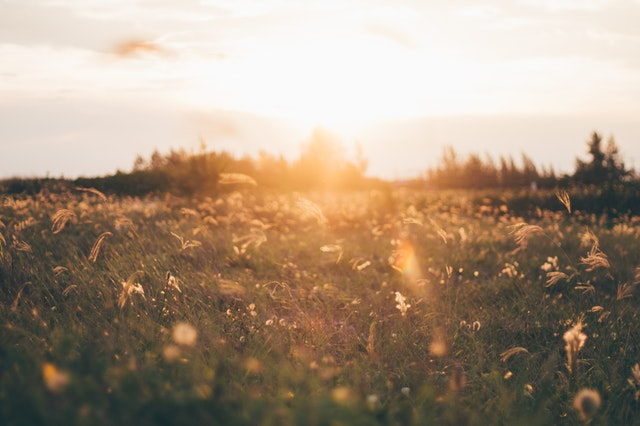 The Greek word “pistos/a” means “trustworthy, faithful, dependable, inspiring trust or faith” according to the Bauer, Arndst, and Gingrich Lexicon. It is a character trait that is most frequently used to describe a person’s trustworthiness or reliability. 
Out of 68 times the word is used in the New Testament, it is translated in the NASB as “faithful” 26 times, “responsible” 18 times, “sure” 10 times, “trusting” 7 times, and “believer” or “female believer” only 7 times.
Context determines how we should understand the word. While NASB does translate it “believe” in Titus 1:6, it should be noted that other translations use “faithful”, a much more generic word that better fits the context. But why does “faithful” fit the context?
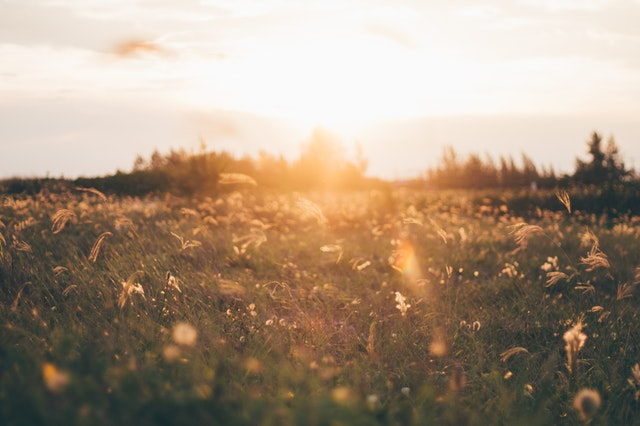 Notice the way Paul contrasts “pistos/a” with “not rebellious or accused of dissipation.” In this kind of sentence, opposites are being contrasted with each other (“this, not this”). So, whatever “pistos/a” is must be the opposite of “rebellious”.
That house is large, not small. My cat is mean, not friendly. That basketball player is tall, not short. 
Sentences like these would make little sense if opposites were not contrasted (i.e., that house is large, not brick).
However we’re going to interpret “pistos/a” must make sense in light of the contrast being made to “rebellious”. While a Christian is certainly not rebellious, the opposite of a believer is a non-believer (John 20:27), a contrast not being made in Titus 1:6.
CONTRASTING TRAITS
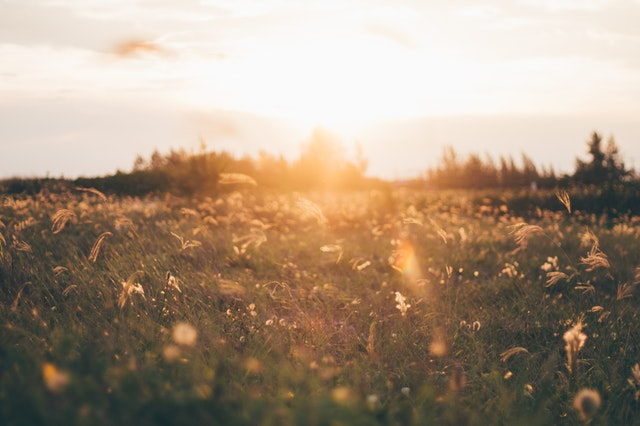 “Pista” is not synonymous with “Christian” or “believer in Christ”, otherwise verses like Colossians 1:2 and 1 Peter 5:12 are being redundant. “Pista” is not indicating a person’s salvation or standing before God, but a character trait (1 Cor. 4:2, Titus, 1:9, Titus 3:8). 
Furthermore, one need not be a Christian to display “Christian qualities”. Cornelius, for example, is described as “devout” and “God-fearing” before he was saved (Acts 10:1-2, 11:14).
“HAVING PISTACHILDREN”
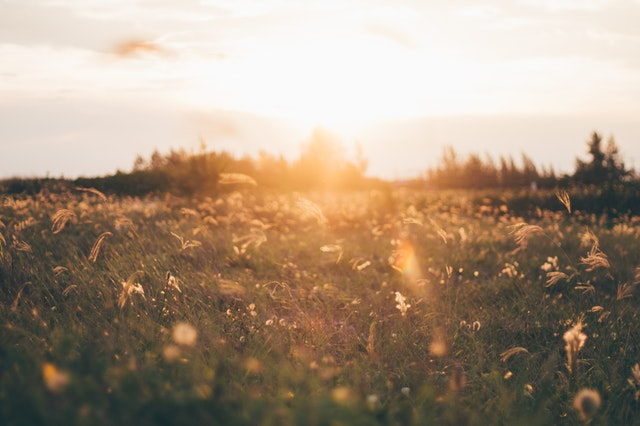 Additionally, if an elder’s children must all be “Christians in good standing” for him to serve, why are the lists in Titus and 1 Timothy different? Why are the Cretans and Ephesians being told different standards?
The emphasis in 1 Timothy 3:4-5 is on how well an elder manages his own household, keeping his children under control. If we understand Titus 1:6 to mean that an elder’s children must be trustworthy, reliable, faithful, etc., then there is no longer a conflict here. 
As long as a man has children who are respectful, trustworthy, and under control – beyond just while living in his house – he meets the qualifications of Titus 1:6.
HOME MANAGEMENT
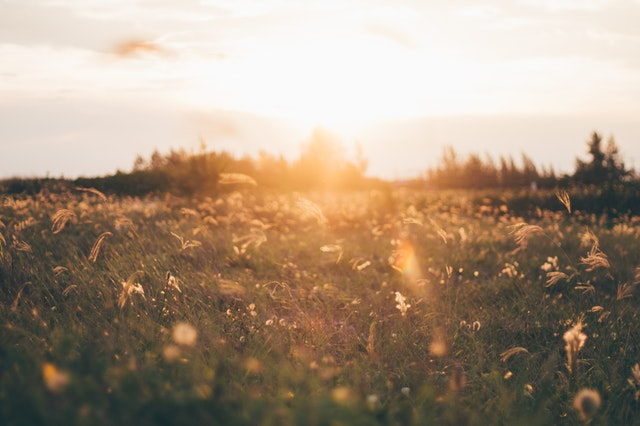 “So, what if I don’t think a man is qualified? What should I do?”